Understand your Bible
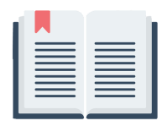 Session 40 Acts 19
Welcome
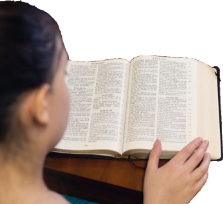 understandyourbible.org
1
Understand your Bible
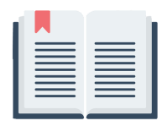 Session 40 Acts 19
What we will see in this chapter:
Paul re-baptises some disciples of John the Baptiser
Two different reactions to Paul’s preaching
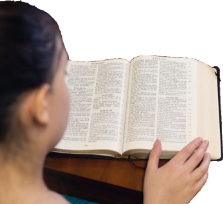 understandyourbible.org
2
Understand your Bible
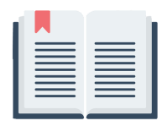 Session 40 Acts 19
Let us read Acts 19
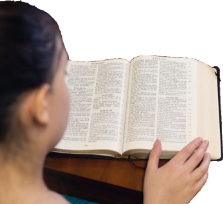 understandyourbible.org
3
Understand your Bible
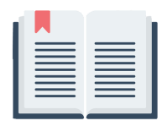 Session 40 Acts 19
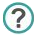 2. Questions
v 1 to 7. What did Paul tell some disciples in Ephesus to do and why?
Paul arrived at Ephesus and met disciples who had only been baptised into the baptism of John [the Baptiser]. They were instructed by Paul, who re-baptised them in the name of Jesus.
v 8. What did Paul do and teach in the synagogue?
For three months, Paul reasoned with his hearers about God's Kingdom.
v 9 and 10. How did he react to opposition?
When opposition increased, Paul moved to the school of Tyrannus and preached to all who would listen.
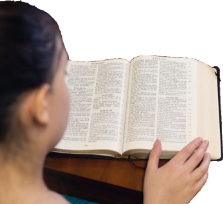 understandyourbible.org
4
Understand your Bible
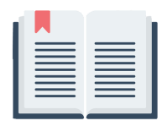 Session 40 Acts 19
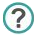 2. Questions
v 11 to 20. What happened as a result of Paul’s teaching and miracles?
Jewish exorcists tried to cure a man by using the name of Jesus fraudulently. But when they were overpowered by him, many people were afraid. Also many believed. Many believers who had practised magical arts burned their books.
v 21 and 22. What were Paul’s plans?
He planned to go to Jerusalem and eventually Rome.
v 23 to 27. Why did Demetrius cause a disturbance?
Paul was persuading people to stop worshipping idols. This threatened the trade of Demetrius who made silver shrines of the goddess Artemis.
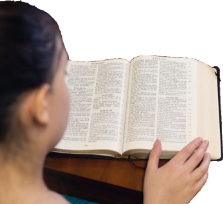 understandyourbible.org
5
Understand your Bible
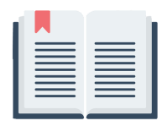 Session 40 Acts 19
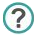 2. Questions
v 28 to 31. What was Paul restrained from doing?
He was restrained from going into the theatre where there was an angry gathering of Artemis worshippers who were opposed to Paul’s preaching.
v 32 to 34. What happened in the theatre?
The Jews chose Alexander to defend them. He tried to speak to the crowd, but when they knew he was a Jew, they shouted “Great is Artemis [Diana] of the Ephesians” for about two hours.
35 to 41. What did the town clerk say and do?
He told them that Paul and his companions hadn’t committed any crime. They might be questioned about the commotion that had just happened. He then dismissed them all.
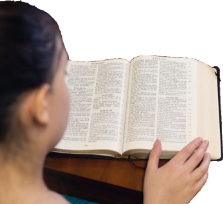 understandyourbible.org
6
Understand your Bible
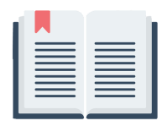 Session 40 Acts 19
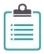 3. Related theme from v 8:
	The Kingdom of God in the New Testament (2)
Verse(s)
Main point(s)
Luke 1 v 32 and 33
Mary the mother of Jesus Christ is told that he is the one who will eventually sit for ever on David’s throne in Israel.
Luke 13 v 27 and 28
Jesus says that those who work iniquity will be excluded when the Kingdom of God comes.
Acts 1 v 6 and 7
Jesus says that God will decide when the Kingdom comes.
understandyourbible.org
7
Understand your Bible
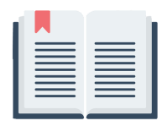 Session 40 Acts 19
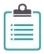 3. Related theme from v 8:
	The Kingdom of God in the New Testament (2)
Verse(s)
Main point(s)
1 Corinthians 15 v 22 to 26
The apostle Paul summarises the future hope of the Kingdom:
all in Christ will be made alive when he comes
at the end Christ will give the Kingdom to God
by that time he will have overcome all opposition
finally there will be no more death
2 Peter 1 v 10 and 11
Peter tells his readers that they will be in the Kingdom if they are diligent in making their calling and election sure.
understandyourbible.org
8
Understand your Bible
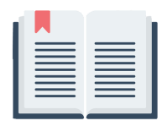 Session 40 Acts 19
Comments or questions
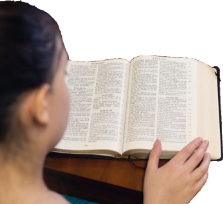 understandyourbible.org
9